Elías A García Cardona
Consultor Finanzas Públicas
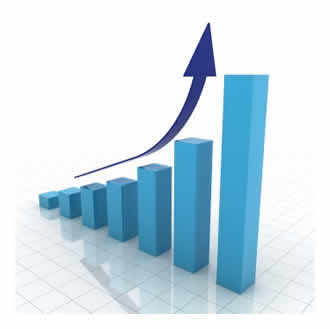 XVIII CONGRESO NACIONAL DE CONTRALORES

Cali, Febrero 2016.
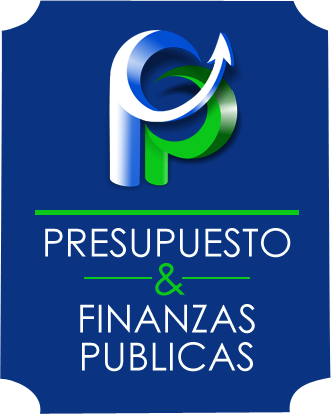 www.presupuestopublico.com                                                                                                           elias@presupuestopublico.com
Elías A García Cardona
Consultor Finanzas Públicas
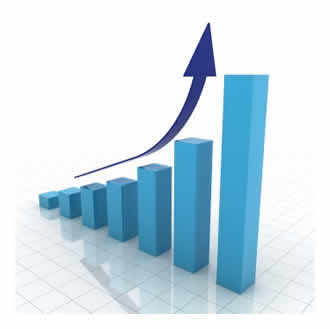 Aspectos específicos del sistema de financiación de los Gastos de Funcionamiento de las Contralorías Territoriales.
Valoración de la Ejecución Presupuestal como herramienta de Control Económico.
Vigencia de las Reservas Presupuestales y aplicación especifica de las Vigencias Futuras.
www.presupuestopublico.com                                                                                                           elias@presupuestopublico.com
Elías A García Cardona
Consultor Finanzas Públicas
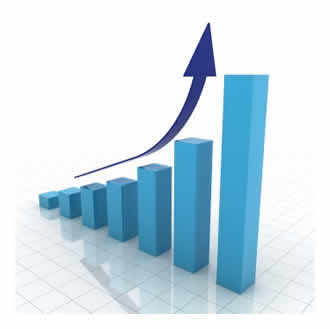 Estableció transición  2001 - 2004
Ley 617 de 2000
Determinó Cuotas de Fiscalización
Limites al ajuste anual - Ejecutado
“Artículo 1. Fortalecimiento del Control Fiscal de las Contralorías Departamentales. El límite de gastos previsto en el artículo 9° de la Ley 617 de 2000 para la vigencia de 2001, seguirá calculándose en forma permanente. Las cuotas de fiscalización correspondientes al punto dos por ciento (0.2%) a cargo de las entidades descentralizadas del orden Departamental, serán adicionadas a los presupuestos de las respectivas Contralorías Departamentales. Entiéndase como la única fórmula para el cálculo del presupuesto de las Contralorías Departamentales.”
Ley 1416 de 2010
www.presupuestopublico.com                                                                                                           elias@presupuestopublico.com
Elías A García Cardona
Consultor Finanzas Públicas
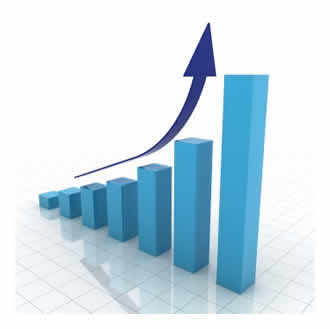 Ley 1416 de 2010 Art 2.
A partir de la vigencia de la presente ley y hasta el 31 de diciembre de 2010, el límite de gastos para el cálculo presupuestal de las Contralorías Municipales y Distritales, se calculará sobre los ingresos proyectados por el respectivo municipio o distrito, en los porcentajes descritos a continuación:
 
Categoría Límite de gastos de Contralorías Municipales y Distritales (ICLD) 
 
Especial  3.0%  
Primera  2.7%  
Segunda  3.0% (Más de 100.000 habitantes)
www.presupuestopublico.com                                                                                                           elias@presupuestopublico.com
Elías A García Cardona
Consultor Finanzas Públicas
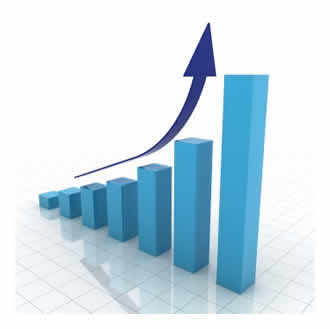 Ley 1416 de 2010 Art. 2
PARÁGRAFO. Las entidades descentralizadas del orden distrital o municipal deberán pagar una cuota de fiscalización hasta del punto cuatro por ciento (0.4%), calculado sobre el monto de los ingresos ejecutados por la respectiva entidad en la vigencia anterior, excluidos los recursos de créditos; los ingresos por la venta de activos fijos; y los activos, inversiones y rentas titularizados, así como el producto de los procesos de titularización.
www.presupuestopublico.com                                                                                                           elias@presupuestopublico.com
Elías A García Cardona
Consultor Finanzas Públicas
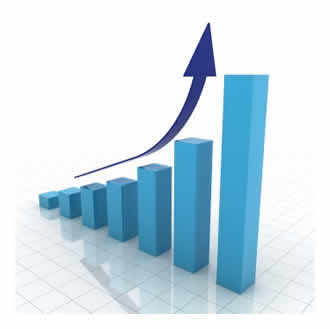 Ley 1416 de 2010 Art 2.
A partir de la vigencia 2011 los gastos de las Contralorías Municipales y Distritales, sumadas las transferencias del nivel central y descentralizado, crecerán porcentualmente en la cifra mayor que resulte de comparar la inflación causada en el año anterior y la proyectada para el siguiente por el respectivo distrito o municipio. Para estos propósitos, el Secretario de Hacienda distrital o municipal, o quien haga sus veces, establecerá los ajustes que proporcionalmente deberán hacer tanto el nivel central como las entidades descentralizadas en los porcentajes y cuotas de auditaje establecidas en el presente artículo.
www.presupuestopublico.com                                                                                                           elias@presupuestopublico.com
Elías A García Cardona
Consultor Finanzas Públicas
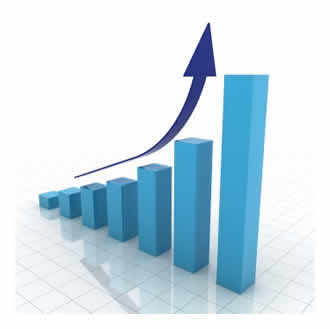 Generalidades
Las Contralorías son una sección del presupuesto de gastos de la Entidad Territorial.
Las Contralorías al cierre de la vigencia no generan recursos del balance, deben reintegrar los dineros transferidos no aplicados.
Las Contralorías no tienen presupuesto como tal, pero ejecutan sus gastos de funcionamiento por apropiaciones y llevan control contable de las disponibilidades de caja entregadas por la Entidad Territorial.
 Por disposición del Estatuto Orgánico de Presupuesto cuentan con autonomía presupuestal.
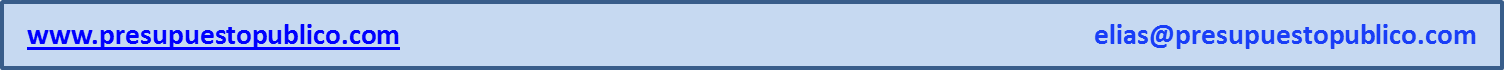 eliasfinanzaspublicas@gmail.com                                                                                                     finanzaseliasgarcia@gmail.com
Elías A García Cardona
Consultor Finanzas Públicas
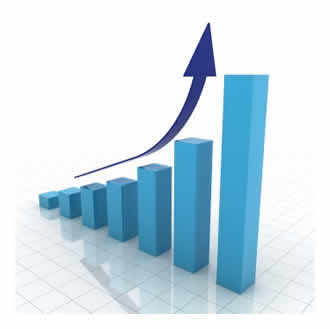 SISTEMA PRESUPUESTAL(Visión Hacendística)
P
R
E
S
U
P
U
E
S
T
O
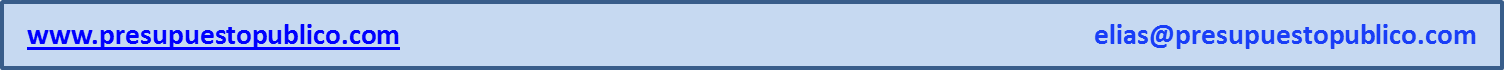 eliasfinanzaspublicas@gmail.com                                                                                                     finanzaseliasgarcia@gmail.com
Elías A García Cardona
Consultor Finanzas Públicas
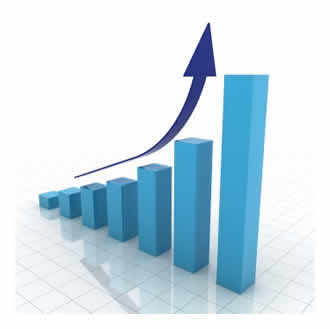 PRESUPUESTO 
LA DEFINICION MAS COMUN
EL PRESUPUESTO PUBLICO ES UN ESTIMATIVO DE LOS INGRESOS FISCALES Y UNA AUTORIZACION DE LOS GASTOS PUBLICOS QUE, NORMALMENTE CADA AÑO, EFECTUA EL ORGANO DE REPRESENTACION POPULAR EN EJERCICIO DEL CONTROL POLITICO QUE EN MATERIA FISCAL LE CORRESPONDE.
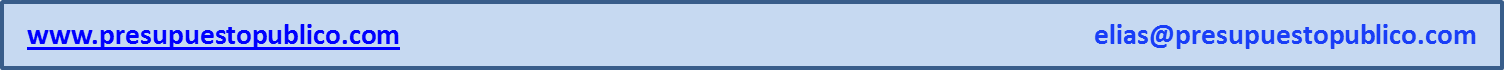 eliasfinanzaspublicas@gmail.com                                                                                                     finanzaseliasgarcia@gmail.com
Elías A García Cardona
Consultor Finanzas Públicas
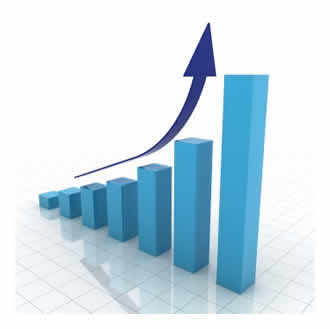 EL PRESUPUESTO 
HERRAMIENTA DE CONTROL ECONOMICO
El concepto común asocia al presupuesto con un plan de recaudos y aplicaciones  en el gasto, se equivoca al no visualizarlo como la herramienta de control que en su materialización o ejecución cumple una función económica y materializa el desarrollo.
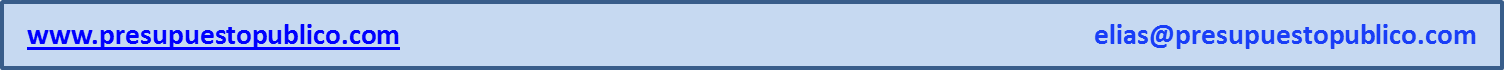 eliasfinanzaspublicas@gmail.com                                                                                                     finanzaseliasgarcia@gmail.com
Elías A García Cardona
Consultor Finanzas Públicas
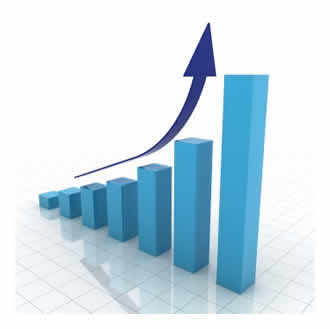 Control del Estado
Objeto El Hombre
Maximizar el uso de un recurso escaso.
Calidad de vida con equidad
ECONOMIA
Constitución Política de Colombia - Titulo XII
Acción redistributiva del Ingreso
Satisfacción presupuestaria de gastos e inversiones
HACIENDA PUBLICA
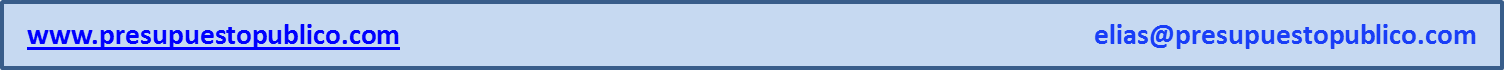 eliasfinanzaspublicas@gmail.com                                                                                                     finanzaseliasgarcia@gmail.com
Elías A García Cardona
Consultor Finanzas Públicas
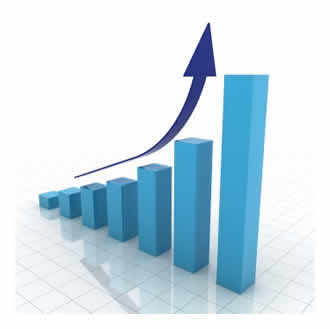 Constitución Política de Colombia: Titulo XII

Del Control Económico, Capitulo I Artículos 334 a 337.

De los fines de la Hacienda Pública, Capitulo II Artículos 339 a    344.

De la regulación a la Actividad Financiera, Capitulo I     Articulo 335,  Capitulo VI  Artículos 371 a 376.

4.  De la regulación de las Finanzas Públicas, Capitulo I Artículo 338,        Capitulo III Artículos 345 a 353.
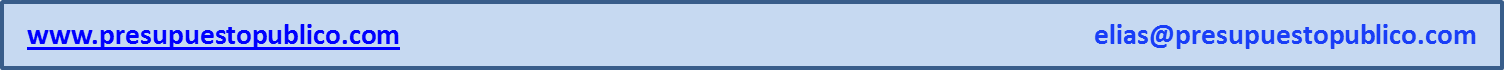 eliasfinanzaspublicas@gmail.com                                                                                                     finanzaseliasgarcia@gmail.com
Elías A García Cardona
Consultor Finanzas Públicas
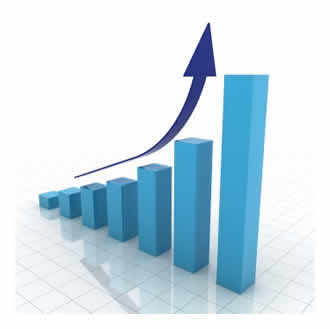 UN PRESUPUESTO FORMULADO Y EJECUTADO COMO HERRAMIENTA DE CONTROL E INTERVENCION ECONOMICA , GARANTIZA EL CUMPLIMIENTO DEL ESPIRITU DEL TITULO  XII  DE LA CN
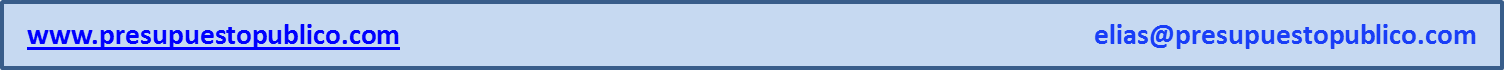 eliasfinanzaspublicas@gmail.com                                                                                                     finanzaseliasgarcia@gmail.com
Elías A García Cardona
Consultor Finanzas Públicas
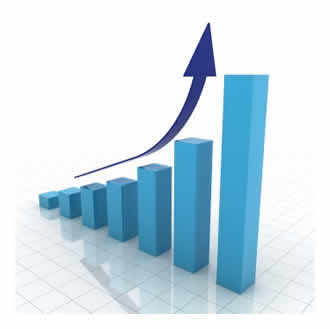 PRESUPUESTO
“ HERRAMIENTA DE CONTROL ECONOMICO QUE CONTIENE LA TOTALIDAD DE LOS RECAUDOS ESPERADOS POR DERECHOS, SERVICIOS Y RECURSOS QUE EL ESTADO ESPERA RECIBIR EN DETERMINADO PERIODO FISCAL,  CON EL FIN DE  CUMPLIR LOS PLANES Y ESTRATEGIAS SOCIALES DIRIGIDAS  A LA SATISFACCION DE LAS NECESIDADES BASICAS, EL MEJORAMIENTO DE CALIDAD DE  VIDA,  EL DESARROLLO GENERAL Y SOSTENIDO DE LOS HABITANTES DE SU TERRITORIO, EN IGUALDAD DE OPORTUNIDADES,  ADEMAS DE ASEGURAR LA PRESERVACION  DE  UN  AMBIENTE  SANO “
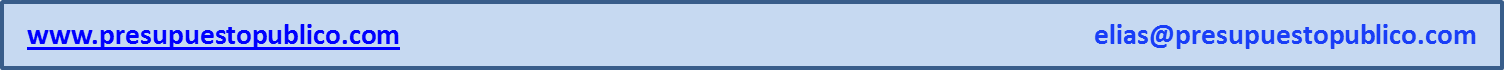 eliasfinanzaspublicas@gmail.com                                                                                                     finanzaseliasgarcia@gmail.com
Elías A García Cardona
Consultor Finanzas Públicas
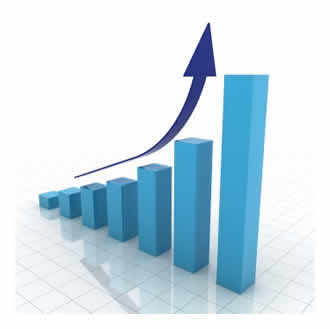 DE LOS FINES SOCIALES DEL ESTADO

 ARTICULO 366. El bienestar general y el mejoramiento de la calidad de vida de la población son finalidades sociales del Estado. Será objetivo fundamental de su actividad la solución de las necesidades insatisfechas de salud, de educación, de saneamiento ambiental y de agua potable. 
Para tales efectos, en los planes y presupuestos de la Nación y de las entidades territoriales, el gasto público social tendrá prioridad sobre cualquier otra asignación
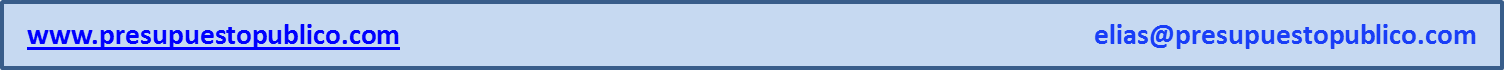 eliasfinanzaspublicas@gmail.com                                                                                                     finanzaseliasgarcia@gmail.com
Elías A García Cardona
Consultor Finanzas Públicas
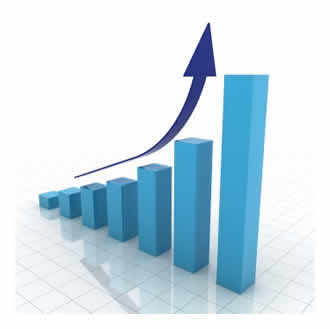 EL ESTADO Y LA ECONOMIA
ARTICULO 334, CN. La dirección general de la economía estará a cargo del Estado. Este intervendrá, por mandato de la ley, en la explotación de los recursos naturales, en el uso del suelo, en la producción, distribución, utilización y consumo de los bienes, y en los servicios públicos y privados, para racionalizar la economía con el fin de conseguir el mejoramiento de la calidad de vida de los habitantes, la distribución equitativa de las oportunidades y los beneficios del desarrollo y la preservación de un ambiente sano. 
El Estado, de manera especial, intervendrá para dar pleno empleo a los recursos humanos y asegurar que todas las personas, en particular las de menores ingresos, tengan acceso efectivo a los bienes y servicios básicos. También para promover la productividad y la competitividad y el desarrollo armónico de las regiones.
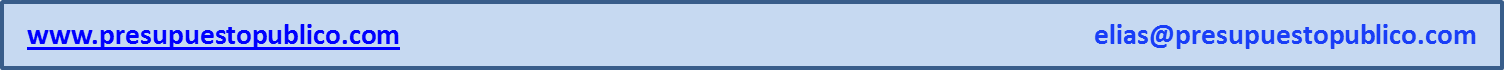 eliasfinanzaspublicas@gmail.com                                                                                                     finanzaseliasgarcia@gmail.com
Elías A García Cardona
Consultor Finanzas Públicas
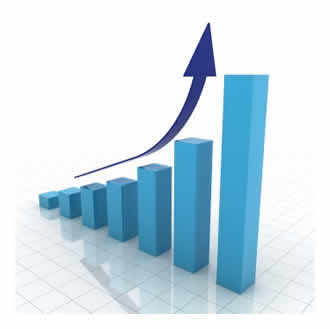 ARTICULO 350. La ley de apropiaciones deberá tener un componente denominado gasto público social que agrupará las partidas de tal naturaleza, según definición hecha por la ley orgánica respectiva. Excepto en los casos de guerra exterior o por razones de seguridad nacional, el gasto público social tendrá prioridad sobre cualquier otra asignación. 
En la distribución territorial del gasto público social se tendrá en cuenta el número de personas con necesidades básicas insatisfechas, la población, y la eficiencia fiscal y administrativa, según reglamentación que hará la ley. 
El presupuesto de inversión no se podrá disminuir porcentualmente con relación al año anterior respecto del gasto total de la correspondiente ley de apropiaciones.
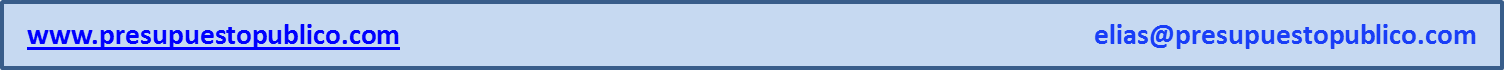 eliasfinanzaspublicas@gmail.com                                                                                                     finanzaseliasgarcia@gmail.com
Elías A García Cardona
Consultor Finanzas Públicas
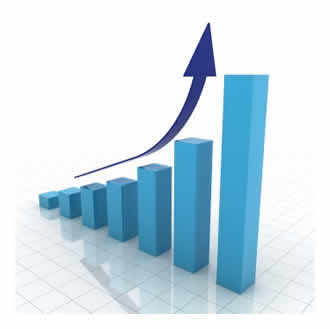 Marco Fiscal de Mediano Plazo
(Art. 5 Ley 819/2003)
Es un instrumento de referencia con perspectiva a 10 años, para la definición de las políticas fiscales y financieras orientadas a garantizar la viabilidad y sostenibilidad de las finanzas públicas de las entidades territoriales y para soportar la toma de decisiones en la elaboración de los presupuestos anuales.

Se presentará anualmente como un documento a título informativo a la Asamblea o Concejo en la fecha fijada en el Estatuto orgánico de Presupuesto de la entidad territorial para la presentación del proyecto de presupuesto.
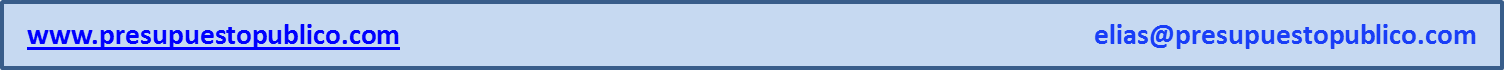 eliasfinanzaspublicas@gmail.com                                                                                                     finanzaseliasgarcia@gmail.com
Elías A García Cardona
Consultor Finanzas Públicas
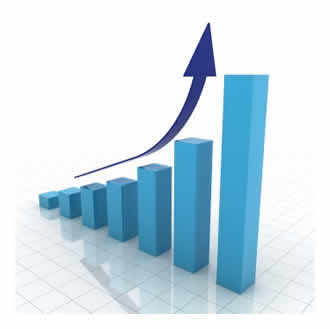 Marco Fiscal de Mediano Plazo
Deberá contener:

El plan Financiero.
Las metas de Superávit Primario, el nivel de la deuda pública  
       y un análisis de la sostenibilidad.
c)    Acciones y medidas específicas.
d)   Informe resultados vigencia anterior.
e)    Estimación del costo fiscal de las exenciones tributarias.
f)    Relación de los pasivos exigibles y pasivos contingentes.
g)    Costo fiscal de las ordenanzas o acuerdos  sancionados en 
     la vigencia anterior.
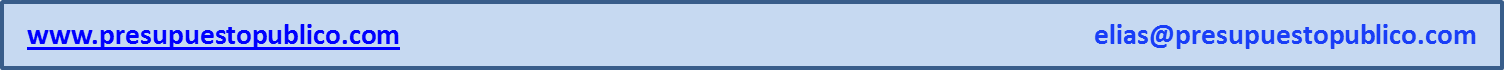 eliasfinanzaspublicas@gmail.com                                                                                                     finanzaseliasgarcia@gmail.com
Elías A García Cardona
Consultor Finanzas Públicas
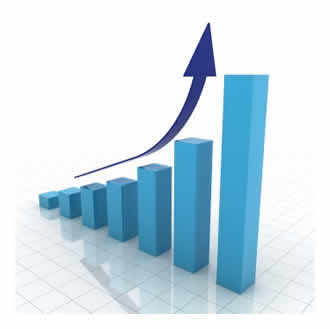 Plan  Financiero
Partiendo de un  diagnóstico, determina objetivos, estrategias y metas de ingresos y gastos, para sanear las finanzas territoriales y lograr los objetivos del Plan de Desarrollo.
Instrumento de  Planificación
y Gestión Financiera
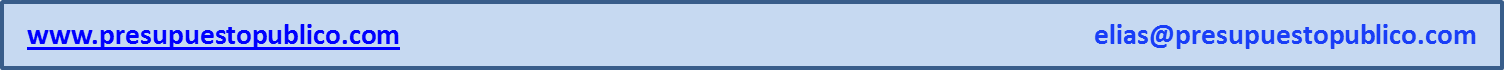 eliasfinanzaspublicas@gmail.com                                                                                                     finanzaseliasgarcia@gmail.com
Elías A García Cardona
Consultor Finanzas Públicas
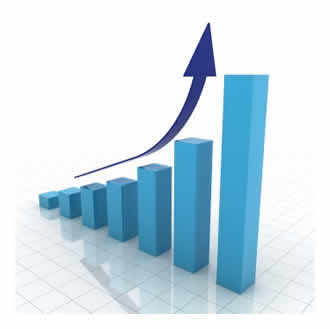 PLAN  FINANCIERO
Es un instrumento de planificación y gestión financiera, que tiene como base las operaciones efectivas de caja en consideración a las previsiones de ingresos, gastos, déficit y su financiamiento compatibles con el Programa Anual de Caja. 

Es un programa de ingresos y gastos de caja con sus posibilidades de financiamiento. Lo que implica que su medición se basa en transacciones de caja, ingresos efectivamente recaudados y pagos realizados, como base para medir el déficit y las necesidades de financiamiento.

El plan define las metas máximas de pagos a efectuarse durante la vigencia que servirán de base para elaborar el Programa Anual de Caja.

Es elaborado por la Secretaría de Hacienda en coordinación con la Secretaría de Planeación, se somete a consideración del Consejo de Gobierno y luego pasa al Comité de Hacienda para su aprobación, modificación y evaluación y ordenar las medidas para su estricto cumplimiento.
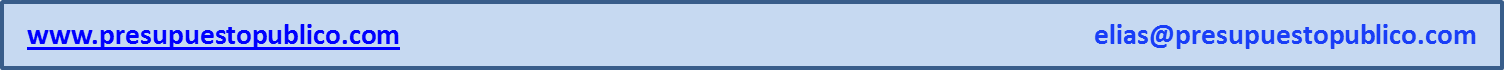 eliasfinanzaspublicas@gmail.com                                                                                                     finanzaseliasgarcia@gmail.com
Elías A García Cardona
Consultor Finanzas Públicas
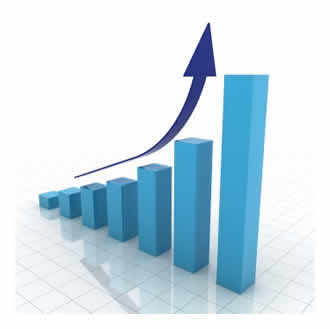 Base legal    CDP  -   RP
ARTICULO 71. Todos los actos administrativos que afecten las apropiaciones presupuestales deberán contar con certificados de disponibilidad previos que garanticen la existencia de apropiación suficiente para atender estos gastos.
Igualmente, estos compromisos deberán contar con registro presupuestal para que los recursos con él financiados no sean desviados a ningún otro fin.

En este registro se deberá indicar claramente el valor y el plazo de las prestaciones a las que haya lugar. Esta operación es un requisito de perfeccionamiento de estos actos administrativos.
En consecuencia, ninguna autoridad podrá contraer obligaciones sobre apropiaciones inexistentes, o en exceso del saldo disponible, o sin la autorización previa del Confis o por quien éste delegue, para comprometer vigencias futuras y la adquisición de compromisos con cargo a los recursos del crédito autorizados.
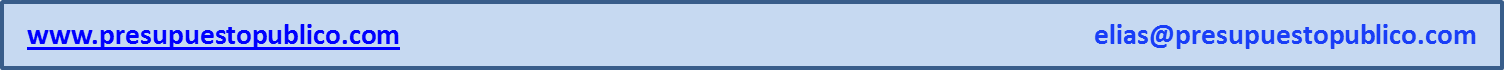 eliasfinanzaspublicas@gmail.com                                                                                                     finanzaseliasgarcia@gmail.com
Elías A García Cardona
Consultor Finanzas Públicas
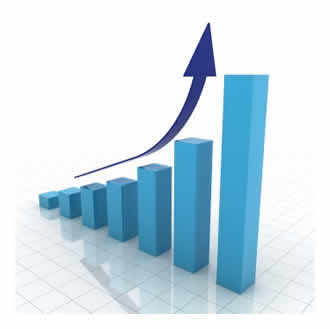 Base legal    PAC
DEL PROGRAMA ANUAL MENSUALIZADO DE CAJA 


ARTICULO 73. La ejecución de los gastos del Presupuesto General de la Nación se hará a través del Programa Anual Mensualizado de Caja, PAC.

Este es el instrumento mediante el cual se define el monto máximo mensual de fondos disponibles en la Cuenta única Nacional, para los órganos financiados con recursos de la Nación, y el monto máximo mensual de pagos de los establecimientos públicos del orden nacional en lo que se refiere a sus propios ingresos, con el fin de cumplir sus compromisos. En consecuencia, los pagos se harán teniendo en cuenta el PAC y se sujetarán a los montos aprobados en él.
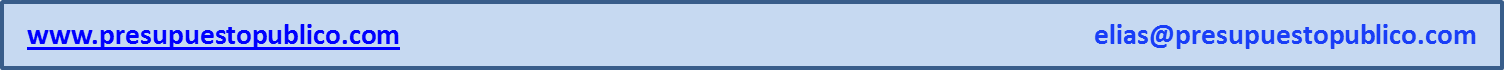 eliasfinanzaspublicas@gmail.com                                                                                                     finanzaseliasgarcia@gmail.com
Elías A García Cardona
Consultor Finanzas Públicas
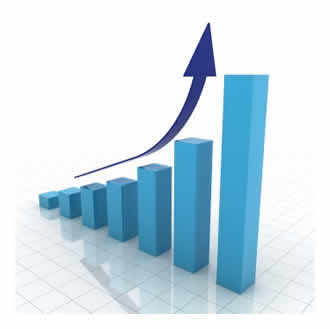 RESERVAS PRESUPUESTALES
(art. 8 Ley 819/2003)
La preparación y elaboración del presupuesto deberá  sujetarse al Marco Fiscal de Mediano Plazo, de manera que las apropiaciones puedan ejecutarse en su totalidad durante la vigencia fiscal correspondiente.

Los contratos que se celebren deberán tener como fecha máxima de ejecución el 31 de diciembre de la vigencia fiscal respectiva, de lo contrario deberán contar con autorización de vigencias futuras.
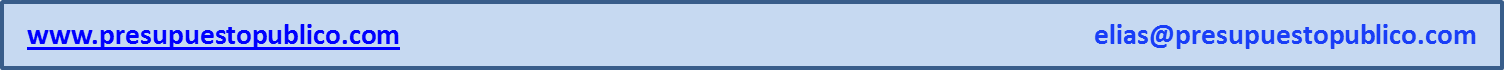 eliasfinanzaspublicas@gmail.com                                                                                                     finanzaseliasgarcia@gmail.com
Elías A García Cardona
Consultor Finanzas Públicas
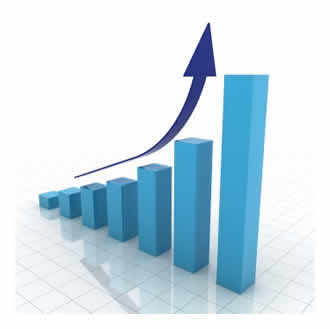 CONSTITUCION DE  RESERVAS PRESUPUESTALES
(art. 8 Ley 819/2003)
Se pueden constituir reservas,  para aquellos compromisos legalmente adquiridos, que tenían como vencimiento o fecha de entrega del bien o servicio  el 31 de diciembre de la vigencia,  de los cuales  por razones ajenas a la administración no se haya recibido a satisfacción el bien o servicio, siempre y cuando se cuente con el recurso disponible para atender el compromiso. 
Tales reservas  se podrán ejecutar con cargo al presupuesto de la vigencia que las originó; o con cargo al presupuesto de la vigencia fiscal siguiente, haciendo para ello las modificaciones presupuestales que se requieran, y siguiendo el trámite que corresponda a cada una de ellas.
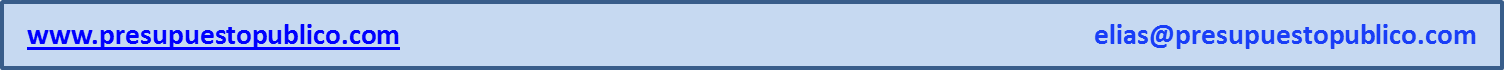 eliasfinanzaspublicas@gmail.com                                                                                                     finanzaseliasgarcia@gmail.com
Elías A García Cardona
Consultor Finanzas Públicas
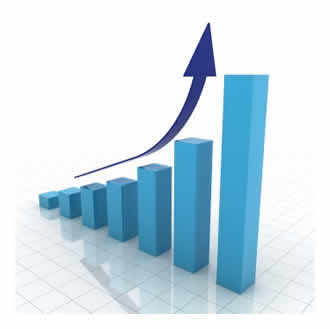 CONSTITUCION DE  RESERVAS PRESUPUESTALES
(art. 8 Ley 819/2003)
Se pueden constituir reservas,  para aquellos compromisos legalmente adquiridos, que tenían como vencimiento o fecha de entrega del bien o servicio  el 31 de diciembre de la vigencia,  de los cuales  por razones ajenas a la administración no se haya recibido a satisfacción el bien o servicio, siempre y cuando se cuente con el recurso disponible para atender el compromiso. 
Tales reservas  se podrán ejecutar con cargo al presupuesto de la vigencia que las originó; o con cargo al presupuesto de la vigencia fiscal siguiente, haciendo para ello las modificaciones presupuestales que se requieran, y siguiendo el trámite que corresponda a cada una de ellas.
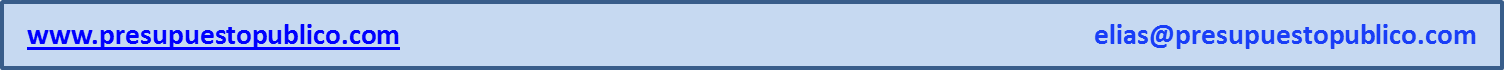 eliasfinanzaspublicas@gmail.com                                                                                                     finanzaseliasgarcia@gmail.com
Elías A García Cardona
Consultor Finanzas Públicas
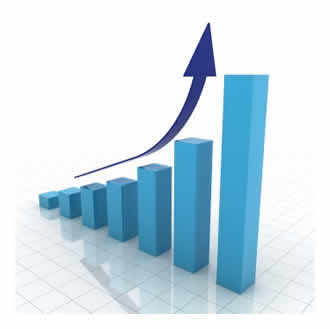 VIGENCIAS  FUTURAS
Son una autorización DE GASTO  para  vigencias  fiscales posteriores  a  la presente, 
cuyo objetivo es asegurar la existencia de apropiación en presupuestos posteriores,  
que amparen compromisos previamente adquiridos y permitan su ejecución.
DESARROLLO LEGAL
O R D I N A R I A S
E X C E P C I O N A L E S
ART. 9   LEY 179 DE 1994
ART. 3   LEY 225 DE 1995
ART. 23 Y 24   DECRETO 111 DE 1996
ART. 12   LEY 819 DE 2003
LEY 1483 DE 2011
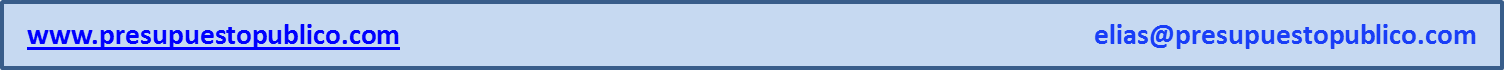 eliasfinanzaspublicas@gmail.com                                                                                                     finanzaseliasgarcia@gmail.com
Elías A García Cardona
Consultor Finanzas Públicas
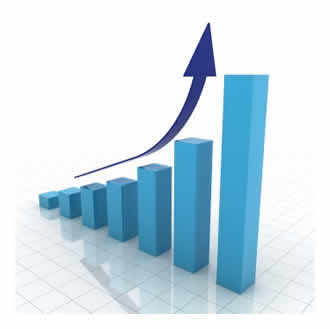 VIGENCIAS FUTURAS
El plazo de la vigencia futura va atado al período de ejecución del proyecto y no al de financiación del mismo, aunque se debe identificar la fuente que servirá de financiación de la Vigencia Futura.

La fuente de financiación de la vigencia futura pueden ser recursos propios, caso en el cual no requiere ninguna otra autorización; o  recursos del crédito,  caso en el cual además de la autorización de la vigencia futura para el gasto, requerirán de las autorizaciones de endeudamiento (Crédito = ingreso), y contar con los indicadores y requisitos que acrediten la capacidad de pago.  (Solvencia – Sostenibilidad – Superávit Primario  y en algunos casos calificación de riesgo)
Las Vigencias futuras, se distinguen de las operaciones de crédito público, porque éstas últimas son en esencia una operación de ingreso (aunque llevan asociado un gasto por concepto de servicio de la deuda), y no de gasto, como lo son las vigencias futuras y por lo tanto para tomar un crédito no se requiere autorización de vigencia futura, pero deben cumplir con todos los requisitos para el endeudamiento. (Ley 358 de 1997, Ley 617 de 2000 y ley 819 de 2003)
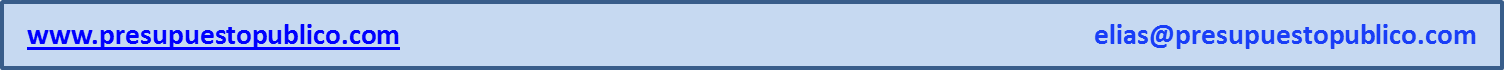 eliasfinanzaspublicas@gmail.com                                                                                                     finanzaseliasgarcia@gmail.com
Elías A García Cardona
Consultor Finanzas Públicas
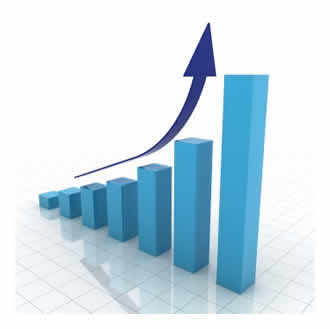 VIGENCIAS FUTURAS
El plazo de la vigencia futura va atado al período de ejecución del proyecto y no al de financiación del mismo, aunque se debe identificar la fuente que servirá de financiación de la Vigencia Futura.

La fuente de financiación de la vigencia futura pueden ser recursos propios, caso en el cual no requiere ninguna otra autorización; o  recursos del crédito,  caso en el cual además de la autorización de la vigencia futura para el gasto, requerirán de las autorizaciones de endeudamiento (Crédito = ingreso), y contar con los indicadores y requisitos que acrediten la capacidad de pago.  (Solvencia – Sostenibilidad – Superávit Primario  y en algunos casos calificación de riesgo)
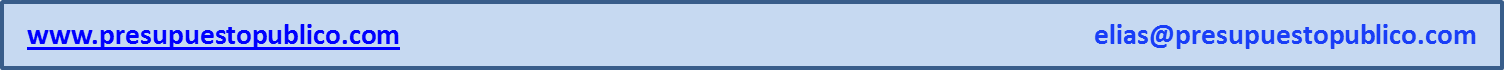 eliasfinanzaspublicas@gmail.com                                                                                                     finanzaseliasgarcia@gmail.com
Elías A García Cardona
Consultor Finanzas Públicas
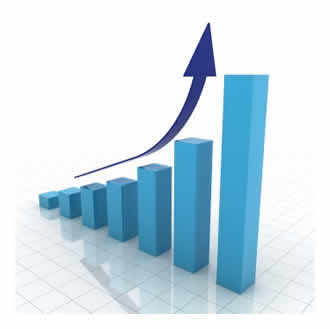 VIGENCIAS FUTURAS ORDINARIAS
(ART. 12 LEY 819/2003)
Las asambleas o concejos a iniciativa del gobierno local, podrán autorizar la asunción de obligaciones que afecten presupuestos de V. F. cuando su ejecución se inicie con presupuesto de la vigencia en curso y el objeto del compromiso se lleve a cabo en cada una de ellas, siempre y cuando se cumplan los siguientes:
REQUISITOS::

a.	Contar como mínimo con apropiación del 15% de la V. F. que se soliciten en la vigencia en que estas sean autorizadas. 

b.	El monto, plazo y las condiciones de las V. F. sea consistente con el MFMP.

c.	Aprobación previa del Confis territorial o quien haga sus veces.
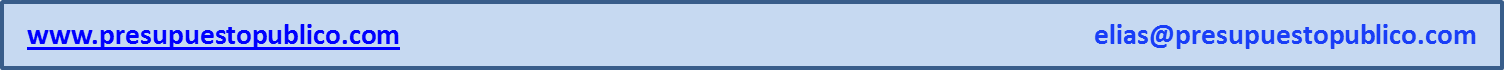 eliasfinanzaspublicas@gmail.com                                                                                                     finanzaseliasgarcia@gmail.com
Elías A García Cardona
Consultor Finanzas Públicas
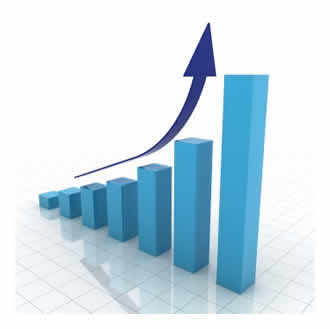 VIGENCIAS FUTURAS ORDINARIAS
(ART. 12 LEY 819/2003)
Si se trata de proyectos que tengan inversión nacional, obtener el concepto previo y favorable del DNP.

e. 	Los proyectos objeto de la V. F. deben estar consignados en el Plan de Desarrollo, y sumados todos los compromisos que se pretenda adquirir por esta modalidad no debe sobrepasar la capacidad de endeudamiento de la E. T.

f.	La autorización de las V. F. no puede superar el periodo de gobierno. Se exceptúan los proyectos de gastos de inversión declarados de importancia estratégica por el Consejo de Gobierno. 

g. 	Queda prohibida la aprobación de cualquier V. F. en el último año de gobierno.
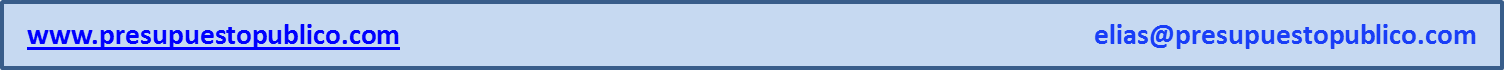 eliasfinanzaspublicas@gmail.com                                                                                                     finanzaseliasgarcia@gmail.com
Elías A García Cardona
Consultor Finanzas Públicas
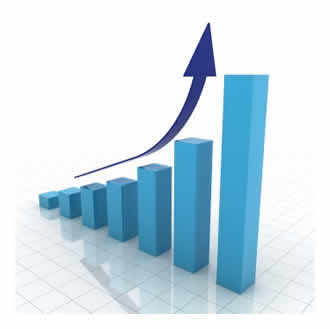 VIGENCIAS FUTURAS EXCEPCIONALES
(LEY 1483/2011)
Las asambleas o concejos a iniciativa del gobierno local, podrán autorizar la asunción de obligaciones que afecten presupuestos de V. F. sin apropiación en el presupuesto del año en que se autorizan, siempre y cuando se cumplan los siguientes:
REQUISITOS :

a.  Para proyectos de infraestructura, energía, comunicaciones, y en gasto público social en los sectores de educación, salud, agua potable y saneamiento básico, debidamente inscritos y viabilizados en los respectivos bancos de proyectos.

El monto, plazo y las condiciones de las V. F. debe ser consistente con el MFMP.

Aprobación previa del Confis territorial o quien haga sus veces.

d.	Si se trata de proyectos que tengan inversión nacional, obtener  el concepto previo y favorable del DNP.
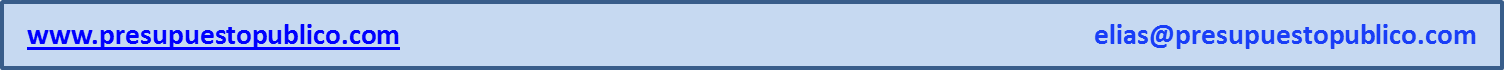 eliasfinanzaspublicas@gmail.com                                                                                                     finanzaseliasgarcia@gmail.com
Elías A García Cardona
Consultor Finanzas Públicas
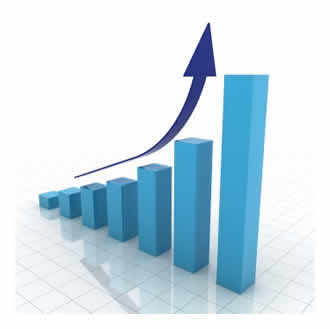 VIGENCIAS FUTURAS EXCEPCIONALES
(LEY 1483/2011)
Los proyectos objeto de la V. F. deben estar consignados en el Plan de Desarrollo, y sumados todos los compromisos que se pretenda adquirir por esta modalidad no debe sobrepasar la capacidad de endeudamiento de la E. T.

Las V. F. E. no puede superar el periodo de gobierno. Se exceptúan los proyectos de gastos de inversión declarados de importancia estratégica por el Consejo de Gobierno, con fundamento en estudios de reconocido valor técnico que contemple la definición de obras prioritarias e ingeniería de detalle.  

Queda prohibida la aprobación de cualquier V. F. en el último año de gobierno. Se exceptúan los proyectos de cofinanciación con participación total o mayoritaria de la Nación y la última doceava del Sistema General de Participaciones.

h.	El plazo de ejecución de cualquier vigencia futura aprobada debe ser igual al plazo de ejecución del proyecto o gasto objeto de la misma.
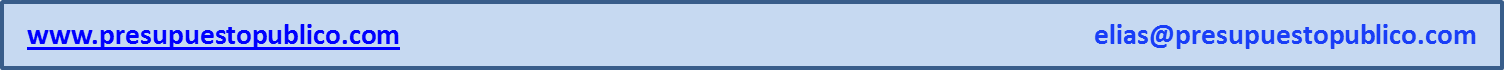 eliasfinanzaspublicas@gmail.com                                                                                                     finanzaseliasgarcia@gmail.com